Dinosaurs
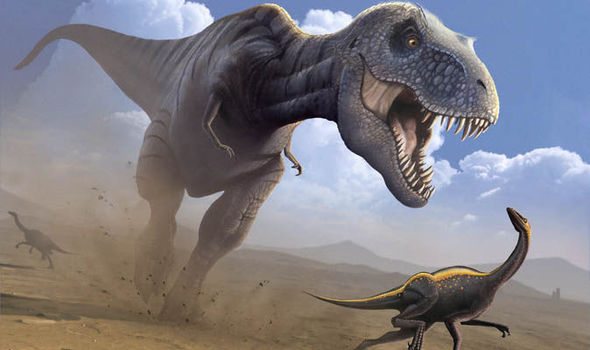 By Rosie Watters
DinosaursBY RosieThe T-Rex had a long tail and short arms.Dinosaurs laid eggs.Dinosaurs laid eggs.The T-Rex had a long tail and short arms.
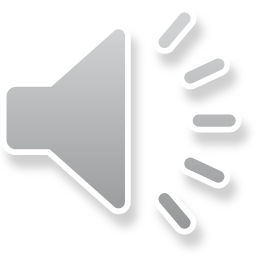 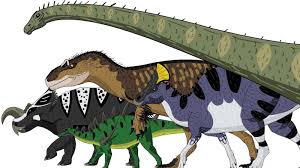 Di
Some dinosaurs ate meat.Dinosaurs had sharp teeth.